Monitoria GDIAula Prática
Ambiente de Desenvolvimento
1
Roteiro
Linguagem SQL
Ambiente de Desenvolvimento
Exemplo
Consultas simples
2
SQL
DML – Linguagem de Manipulação de Dados
Linguagem de pesquisa declarativa para banco de dados relacional
3
IDE SQL
Durante TODA a disciplina, utilizaremos a IDE (Ambiente de Desenvolvimento Integrado) nativa do Oracle: SQL PLUS
Existem muitas outras ferramentas para executar consultas e gerenciar os dados
PL/SQL Developer (Oracle SQL Developer), Visual Studio, pgAdmin, plugins, etc.
Essas ferramentas fornecem ambientes gráficos de fácil utilização
4
Mas por que utilizar o SQL PLUS?
5
SQL Plus
Ferramenta didática
Fácil utilização
Semelhante ao MS-DOS
Será o ambiente utilizado nas provas práticas
Na prova escrita, será só você, a caneta e o papel
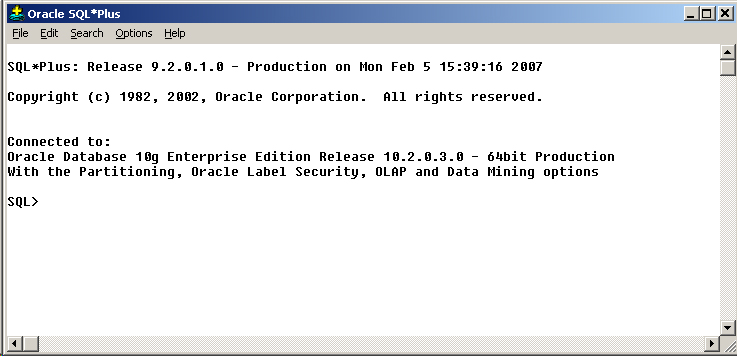 6
Estudo de caso
Pegar arquivo GDI.zip em 
			www.cin.ufpe.br/~emp/gdi
Descompactar arquivo:
criacaoTabelas.SQL
povoamentoBD.SQL
Modelo Lógico
Modelo Logico.jpg
Modelo Conceitual
Modelo Conceitual.jpg
7
Estudo de caso
Primeiros passos…
Abrir o SQL Plus
Inserir os dados enviados por e-mail pelo Helpdesk
Ao entrar pela primeira vez, será pedido para alterar a senha
IMPORTANTE: o usuário e senha é o mesmo para todos do grupo. Então, quando alterar, utilize uma senha comum com todos do grupo.
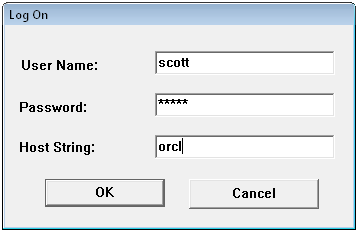 8
Para começar
Criar as tabelas
Executar script em criacaoTabelas.SQL
@”caminho-do-arquivo/criacaoTabelas.SQL”
Popular base de dados
Executar script em povoamento.SQL
@”caminho_do_arquivo/povoamento.SQL”


Observação: apenas uma pessoa por equipe realize essas tarefas para evitar exceções.
9
Para começar
Alguns comandos úteis
SELECT * FROM tabs;
DESCRIBE nometabela ou DESC nometabela;
SELECT * FROM user_triggers;
SELECT * FROM user_procedures;
SELECT * FROM user_sequences;
SHOW errors;
SET serveroutput on
10
Para começar
Copiar/Colar dentro do SQL Plus:
Selecione o que você deseja copiar com o botão esquerdo do mouse, mantenha-o pressionado e clique com o botão direito na tela do SQL Plus.
11
Algumas consultas…
12
Modelo Conceitual
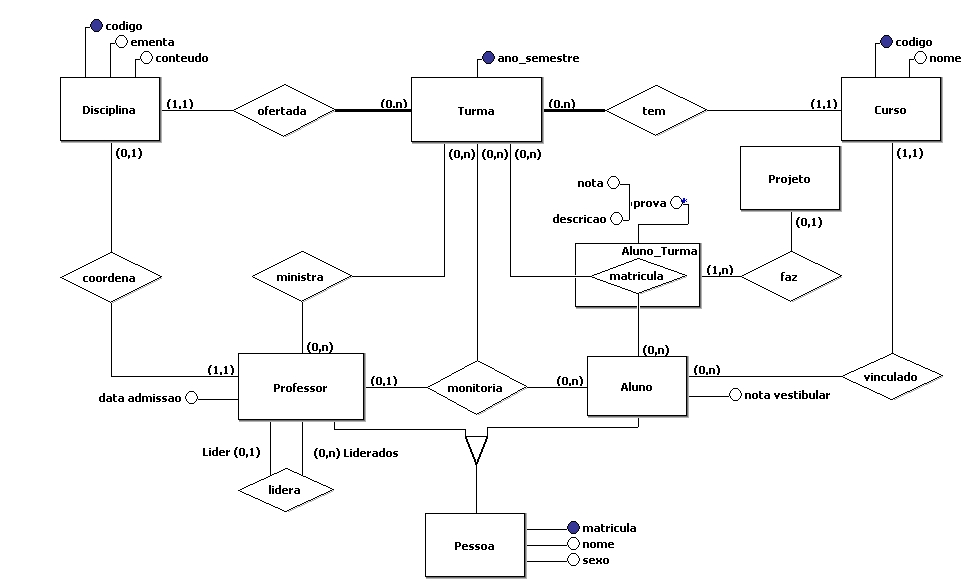 13
Modelo Lógico
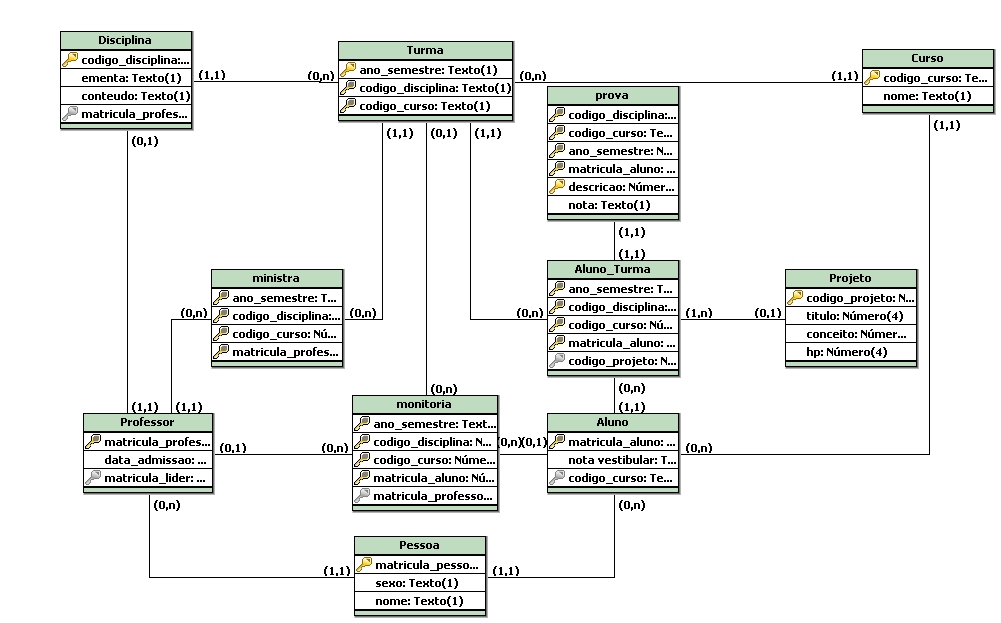 14
SQL
Estrutura básica de uma consulta SQL

SELECT Coluna1[,Coluna2[,Coluna3[,...]]]
FROM Tabela1[,Tabela2[,...]]
WHERE Condição
15
SQL
Estrutura genérica de uma consulta SQL

SELECT [DISTINCT|ALL] {*|[Tabela.]Coluna1 [AS Alias1]
[[Tabela.]Coluna2 [AS Alias2] [,...]]}
FROM Tabela1[,Tabela2[,...]]
[WHERE {Condição Simples|Condição de Sub-consulta}]
[ORDER BY Coluna1 [ASC|DESC] [,Coluna2 [ASC|DESC] [, ... ]]]
[GROUP BY Coluna1 [,Coluna2[,...]] [HAVING Condição]]
[{UNION|INTERSECT|EXCEPT} SELECT ...]
16
Exercício 1
Selecione a matrícula e o nome de todas as mulheres, ordenando-as por ordem alfabética.
17
Exercício 1
Selecione a matrícula e o nome de todas as mulheres, ordenando-as por ordem alfabética.
SELECT nome, matricula_pessoa
FROM Pessoa
WHERE Sexo = 'M'
ORDER BY nome;
18
Exercício 1
Selecione a matrícula e o nome de todas as mulheres, ordenando-as por ordem alfabética.



Agora, faça a mesma consulta exibindo apenas aquelas que são professoras
SELECT nome, matricula_pessoa
FROM Pessoa
WHERE Sexo = 'M'
ORDER BY nome;
19
Exercício 1
Selecione a matrícula e o nome de todas as mulheres, ordenando-as por ordem alfabética.



Agora, faça a mesma consulta exibindo apenas aquelas que são professoras
SELECT nome, matricula_pessoa
FROM Pessoa
WHERE Sexo = 'M'
ORDER BY nome;
SELECT nome, matricula_pessoa
FROM pessoa, professor
WHERE matricula_pessoa = matricula_professor
AND Sexo = 'M'
ORDER BY nome;
20
Exercício 3
Quais são as disciplinas que o professor 'Sirenio Arruda’ está ministrando atualmente?
21
Exercício 3
Quais são as disciplinas que o professor 'Sirenio Arruda’ está ministrando atualmente?
SELECT M.codigo_disciplina
FROM Ministra M, Pessoa P, Professor PR
WHERE M.matricula_professor = PR.matricula_professor
	AND PR.matricula_professor = P.matricula_pessoa
	AND P.nome = 'Sirenio Arruda'
	AND M.ano_semestre = '2010.2';
22
Exercício 4
Repita a consulta anterior utilizando JOIN.
23
Exercício 4
Repita a consulta anterior utilizando JOIN.
SELECT M.codigo_disciplina
FROM Ministra M
	INNER JOIN Professor PR
		ON M.matricula_professor = PR.matricula_professor
	INNER JOIN Pessoa P
		ON PR.matricula_professor = P.matricula_pessoa
WHERE P.nome = 'Sirenio Arruda'
	AND M.ano_semestre = '2010.2';
24
Exercício 5
Para as disciplinas de código 1, 2 e 3, mostre quais alunos já foram seus monitores. (Use IN)
25
Exercício 5
Para as disciplinas de código 1, 2 e 3, mostre quais alunos já foram seus monitores. (Use IN)
SELECT DISTINCT P.nome
FROM Pessoa P
	INNER JOIN Aluno A
		ON P.matricula_pessoa = A.matricula_aluno
	INNER JOIN Monitoria M
		ON M.matricula_aluno = A.matricula_aluno
WHERE M.codigo_disciplina IN (1,2,3);
26
Exercício 6
Mostre os nomes de TODOS os professores e, caso existam, os nomes dos seus líderes.
27
Exercício 6
Mostre os nomes de TODOS os professores e, caso existam, os nomes dos seus líderes.
SELECT P1.nome, P2.nome as lider
FROM Pessoa P1
	INNER JOIN Professor PR
		ON P1.matricula_pessoa = PR.matricula_professor
	LEFT OUTER JOIN Pessoa P2
		ON PR.matricula_lider = P2.matricula_pessoa;
28
Exercício 7
Mostre os alunos que não têm nenhum projeto. Exiba também as informações de quando eles pagaram a cadeira. (Use IS NULL)
29
Exercício 7
Mostre os alunos que não têm nenhum projeto. Exiba também as informações de quando eles pagaram a cadeira. (Use IS NULL)
SELECT a.matricula_aluno,
	at.codigo_curso,
	at.codigo_disciplina,
	at.ano_semestre
FROM aluno a, aluno_turma at
WHERE a.matricula_aluno = at.matricula_aluno
	AND at.codigo_projeto IS NULL
ORDER BY a.matricula_aluno, at.ano_semestre;
30
Exercício 8
Selecione todos os professores, exceto aqueles que entraram entre 1995 e 2005. (Use BETWEEN)
31
Exercício 8
Selecione todos os professores, exceto aqueles que entraram entre 1995 e 2005. (Use BETWEEN)
SELECT *
FROM professor
WHERE data_admissao NOT BETWEEN
	to_date('1999', 'yyyy') AND to_date('2005', 'yyyy');
32
Exercício 9
Mostre quantas vezes que o professor 'Jose Alcantara' já esteve a lecionar
33
Exercício 9
Mostre quantas vezes que o professor 'Jose Alcantara' já esteve a lecionar
SELECT COUNT(M.codigo_disciplina)
FROM Pessoa P
	INNER JOIN Professor PR
		ON P.matricula_pessoa = PR.matricula_professor
	INNER JOIN Ministra M
		ON M.matricula_professor = PR.matricula_professor
WHERE P.nome = 'Jose Alcantara';
34
Exercício 10
Mostre a média das notas dos alunos agrupadas por período.
35
Exercício 10
Mostre a média das notas dos alunos agrupadas por período.
SELECT ano_semestre, AVG(nota)
FROM Prova
GROUP BY ano_semestre;
36
Exercício 11
Considere um relatório e mostre, numa mesma consulta, para o semeste '2009.1', os registros dos professores em todas as ministrações que realizaram mais os registros dos alunos nas vezes em que pagaram alguma cadeira. 
Exiba o código da disciplina, o código do curso e a matrícula do professor ou do aluno que realizou a atividade. (Realize SELECTS independentes e use UNION)
37
Exercício 11
Considere um relatório e mostre, numa mesma consulta, para o semeste '2009.1', os registros dos professores em todas as ministrações que realizaram mais os registros dos alunos nas vezes em que pagaram alguma cadeira. 
Exiba o código da disciplina, o código do curso e a matrícula do professor ou do aluno que realizou a atividade. (Realize SELECTS independentes e use UNION)
(SELECT matricula_professor AS matricula,
codigo_disciplina, codigo_curso FROM ministra
	WHERE ano_semestre = '2009.1')
		UNION
	(SELECT matricula_aluno AS matricula,
	codigo_disciplina, codigo_curso FROM aluno_turma
		WHERE ano_semestre = '2009.1');
38
Na próxima aula…
Consultas mais difíceis, PL/SQL
39
TENTEM FAZER AS QUESTÕES ANTES DA AULA!
www.cin.ufpe.br/~cms4
40